Опыт российской антимонопольной реформы в 2013-2016 году
Вадим Новиков
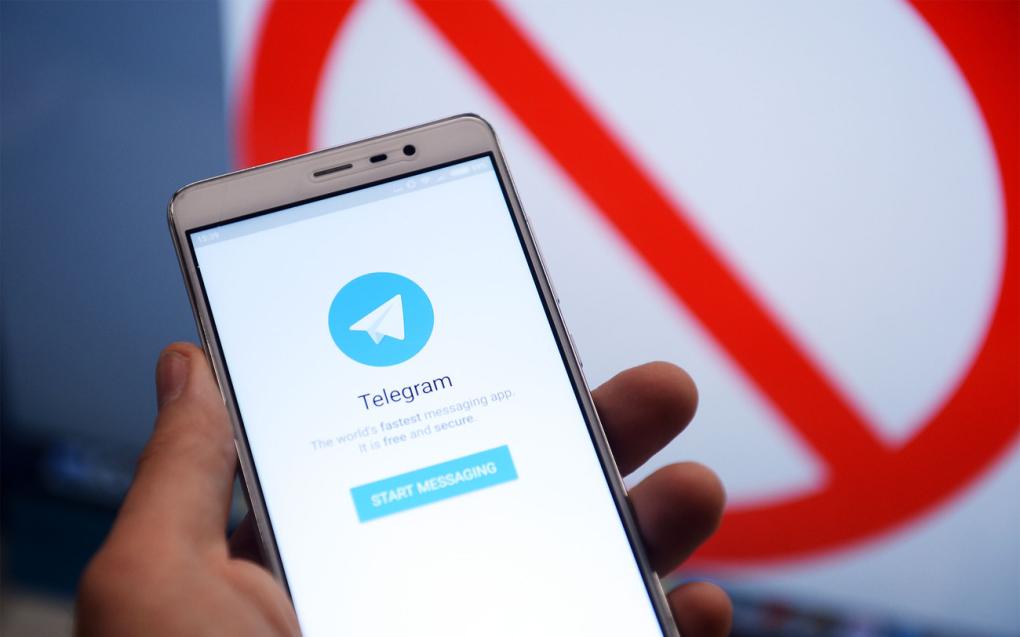 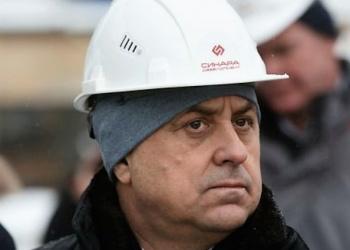 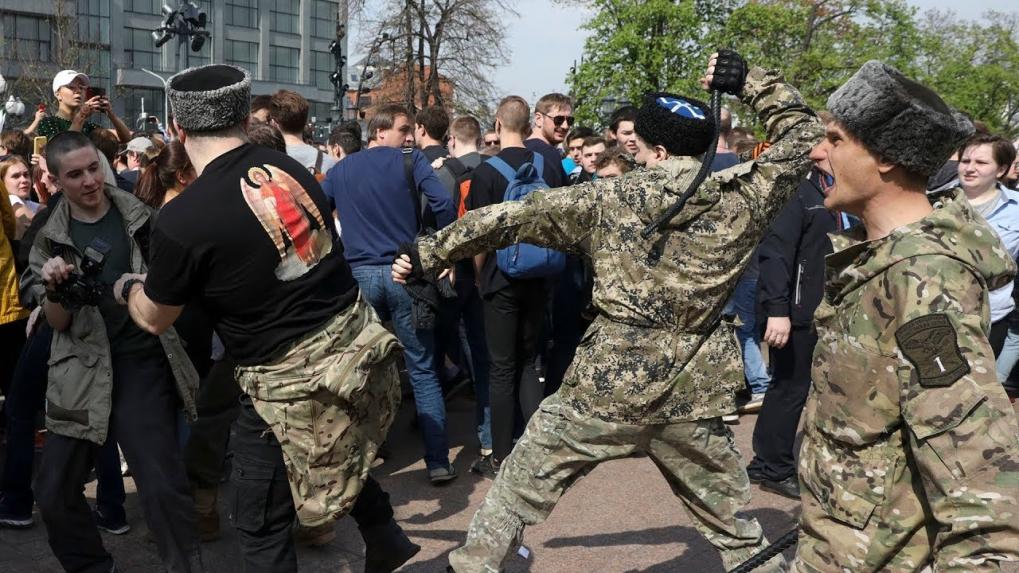 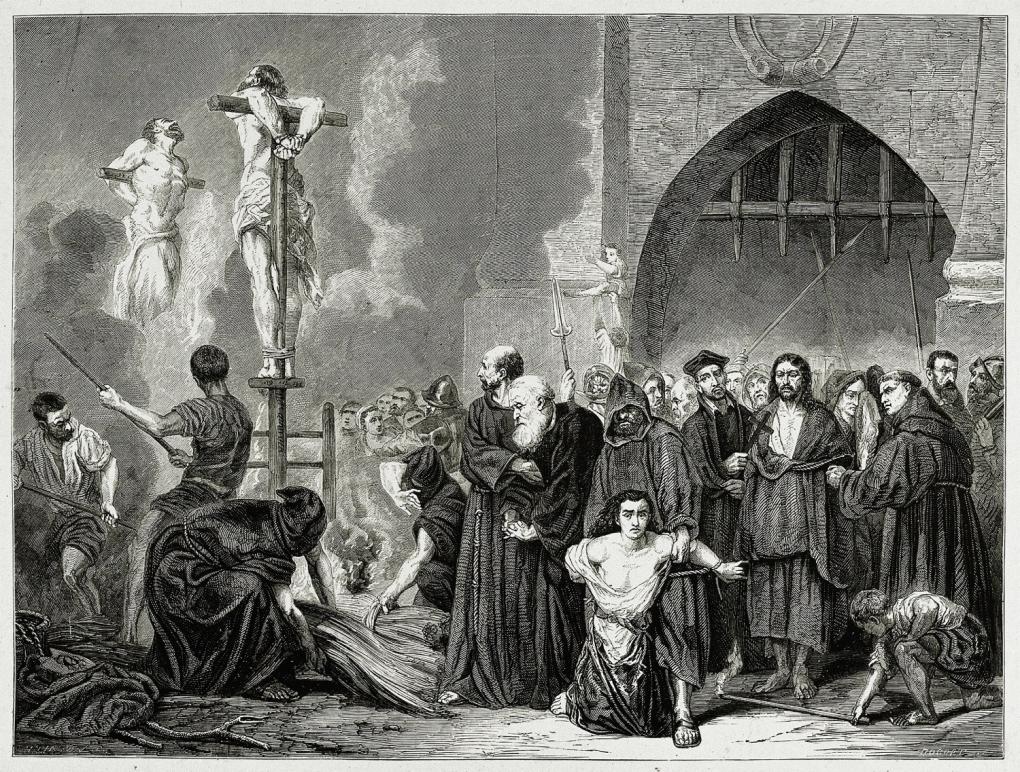 Тёмные времена
Можно ли что-то сделать?
Антимонопольный
экономист
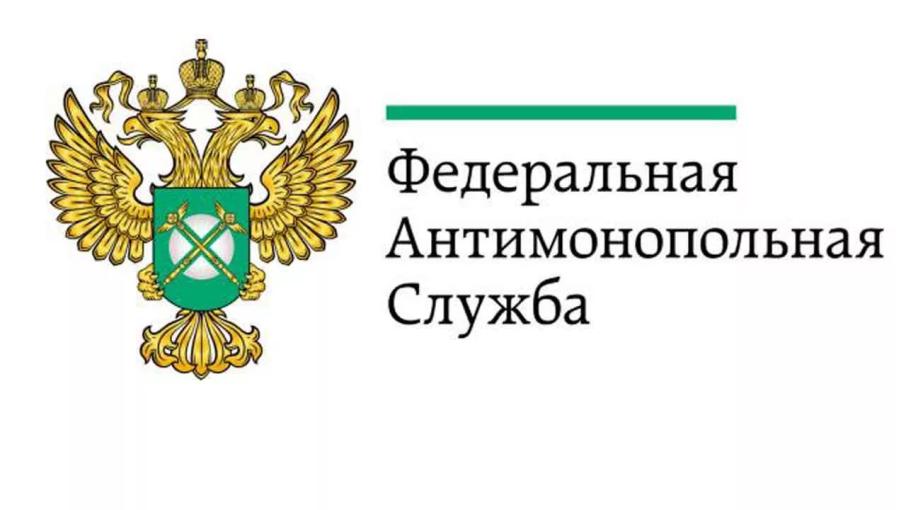 “
Свобода конкуренции и эффективная защита предпринимательства ради будущего России
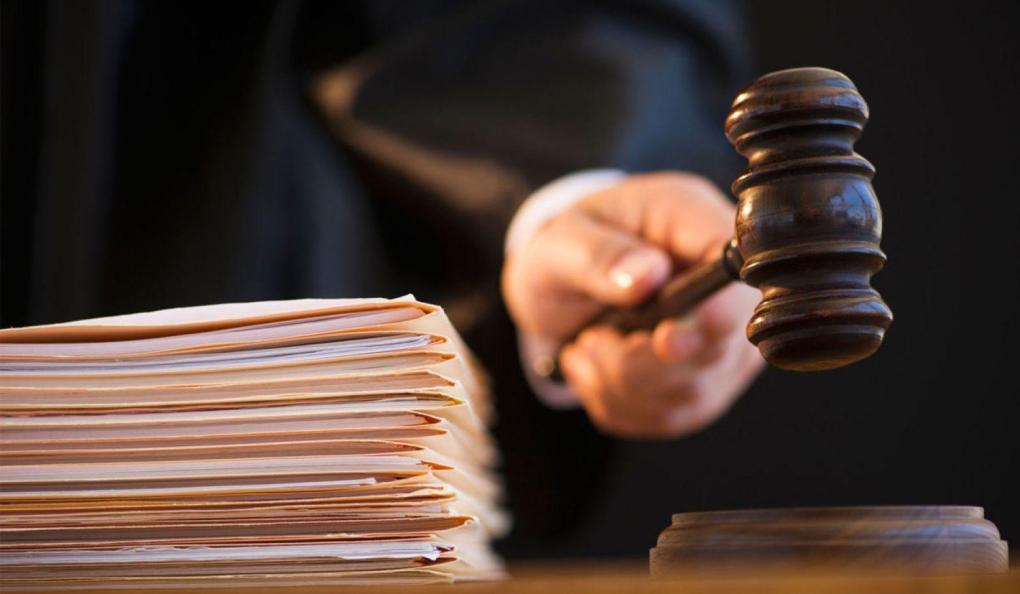 “
Свобода конкуренции и эффективная защита предпринимательства ради будущего России
Невероятно
успешное ведомство
3197
проведенных расследований
№1
среди всех стран мира
Global Competition Review, 2011
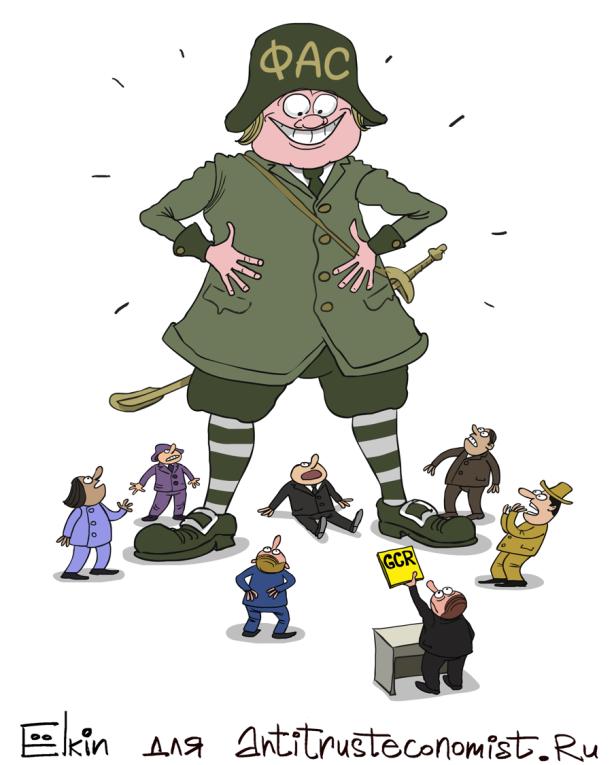 3197
проведенных расследований
№1
среди всех стран мира
2. Ирландия				106
3. Польша					92
4. Испания					78
5. ЮАР						72
Global Competition Review, 2011
Почему?
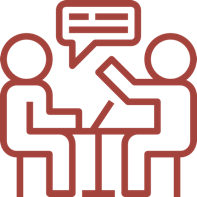 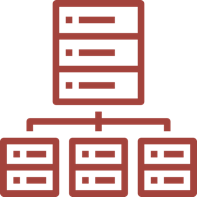 Интервью
Сбор данных
Так почему же?
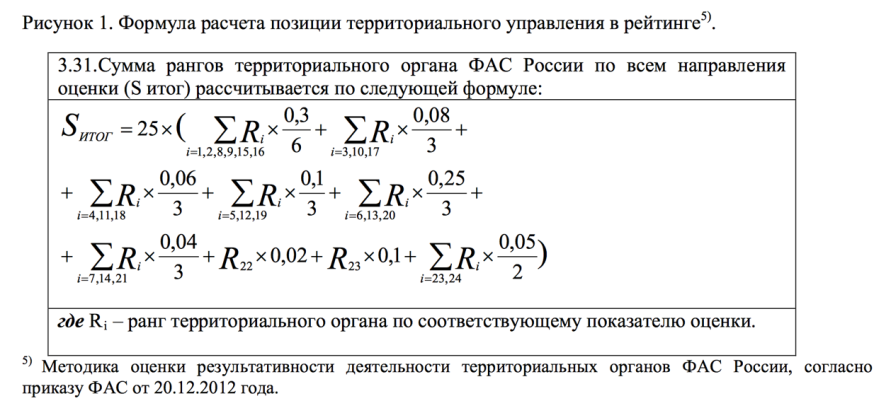 569
дел против компаний с оборотом менее 400 млн
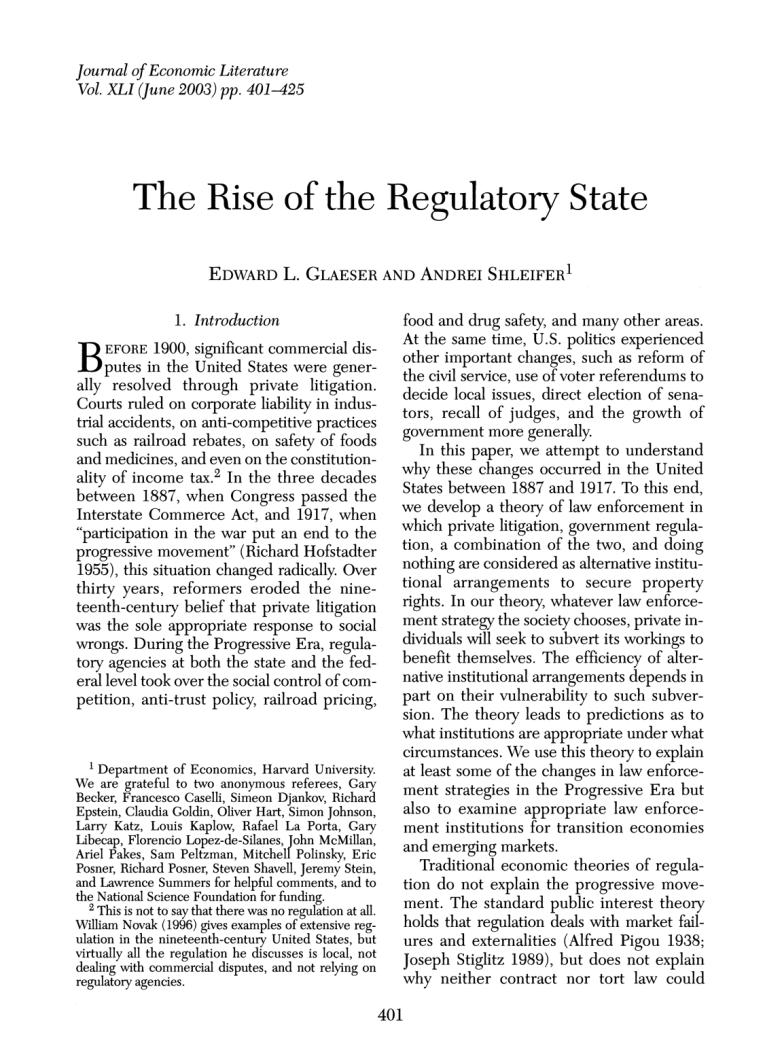 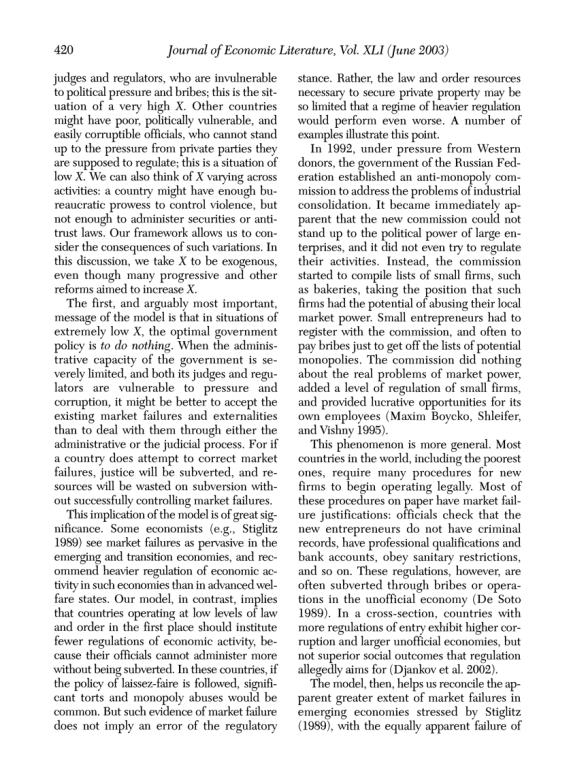 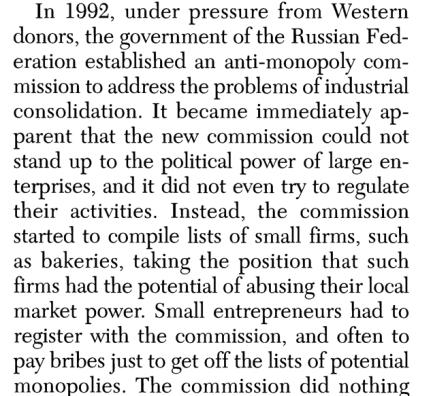 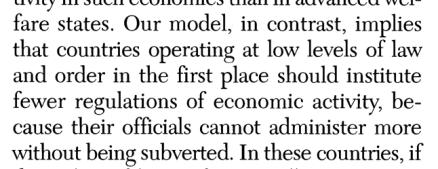 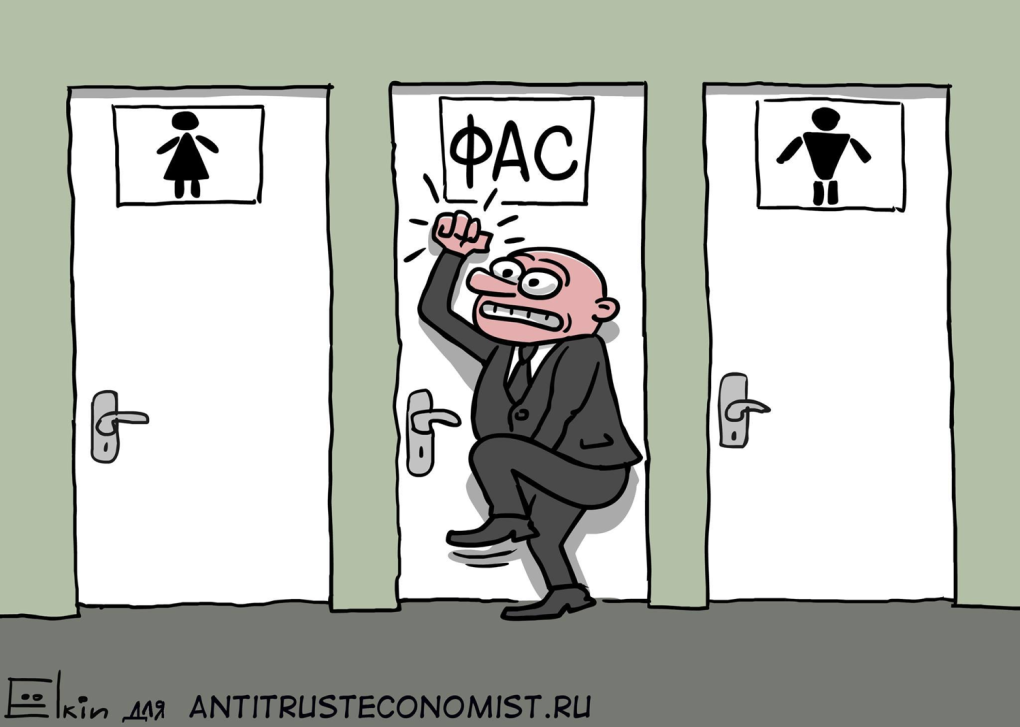 Злоупотребления доминирующим положением
Не вовремя починили бойлер (дело А65-17325/2013)
Необоснованно отключили лифт (дело А49-7316/2014)
Подали воду неправильной температуры (дело А74-2591/2012)
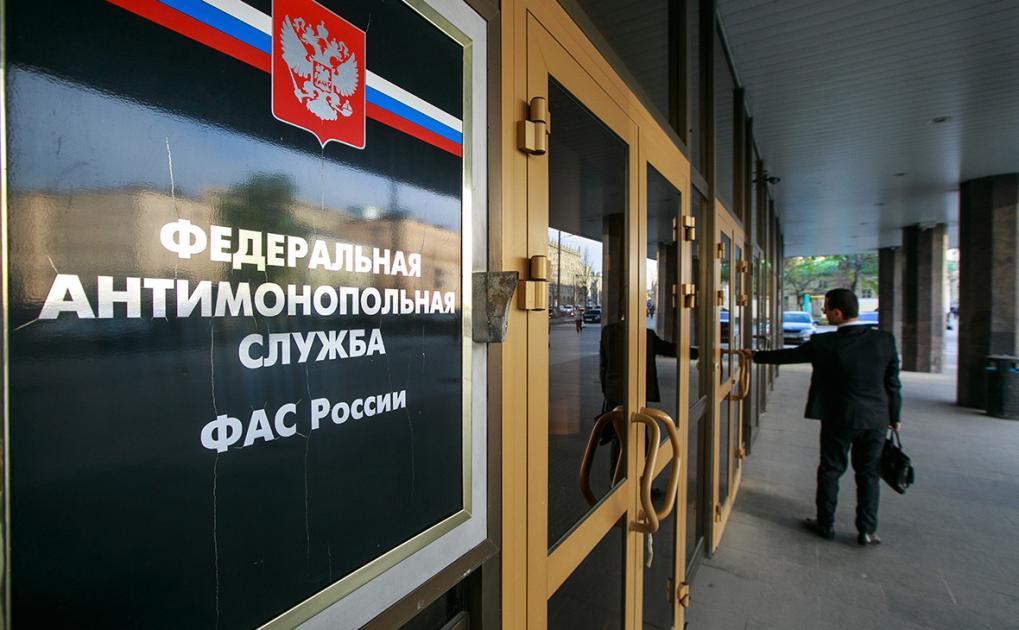 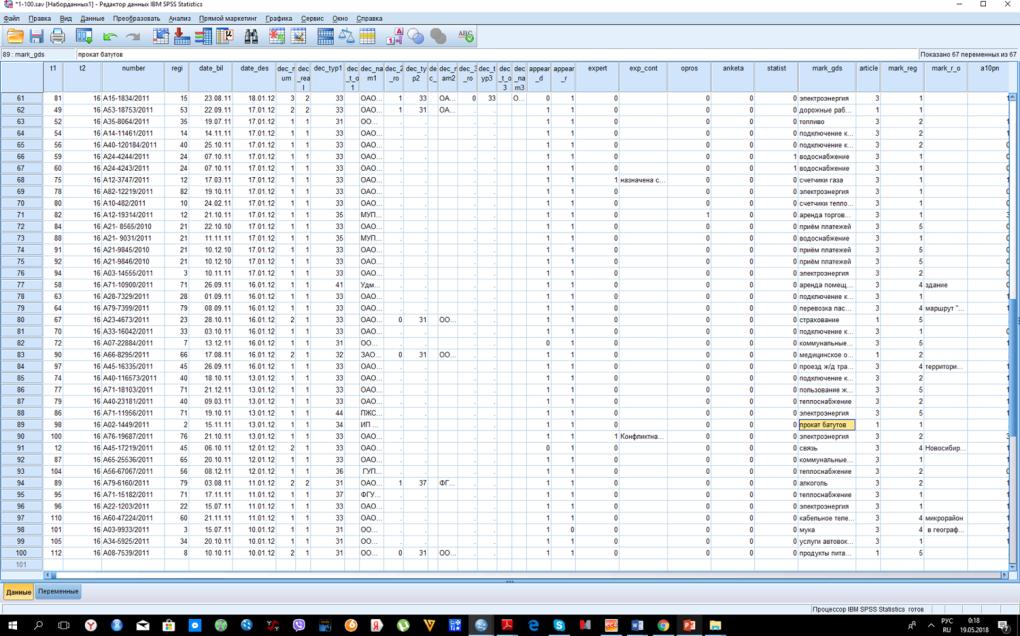 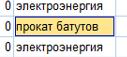 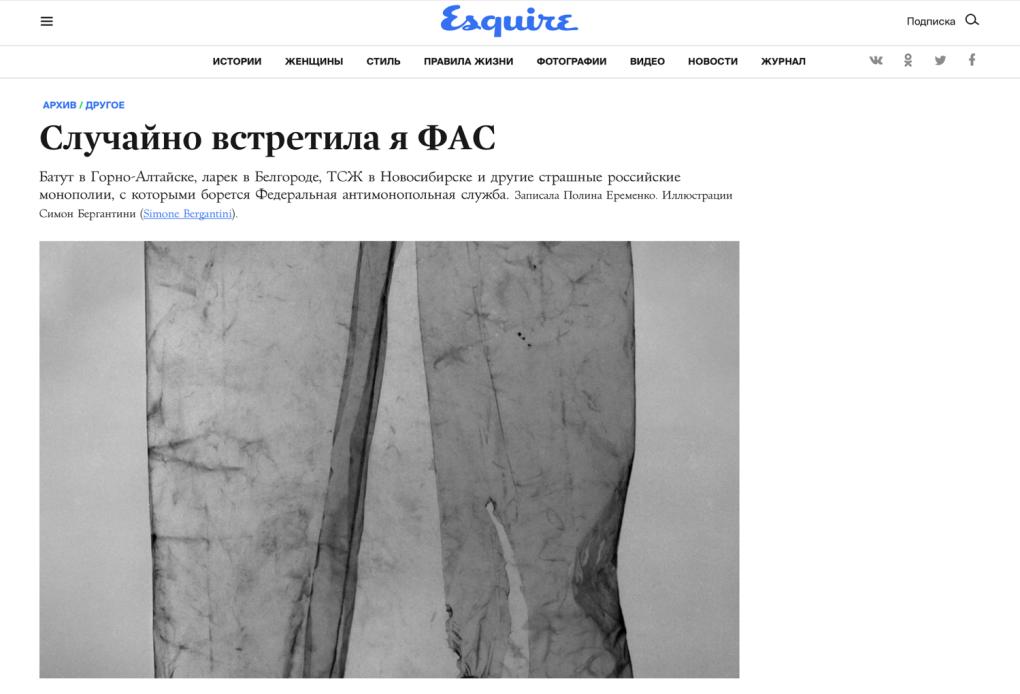 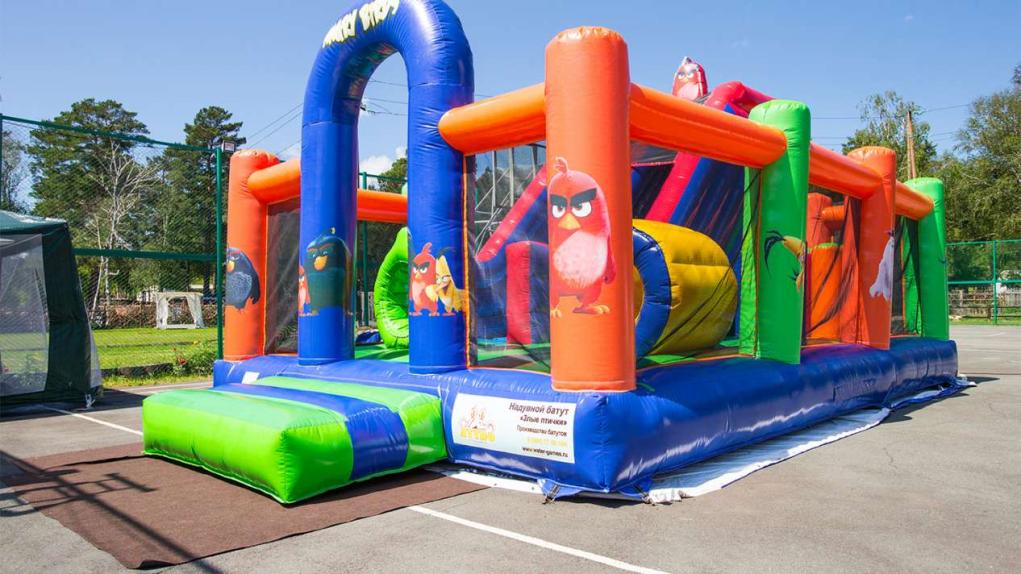 ИП Евгения Автономова
ИП Иван
Кошечкин
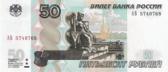 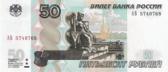 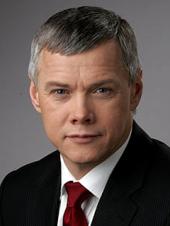 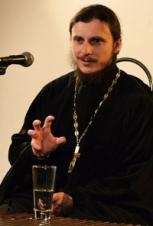 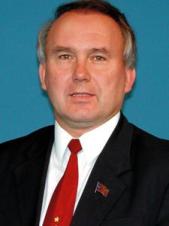 о. Димитрий (Першин)
Николай Иванов
КПРФ
Валерий Гартунг 
Справедливая Россия
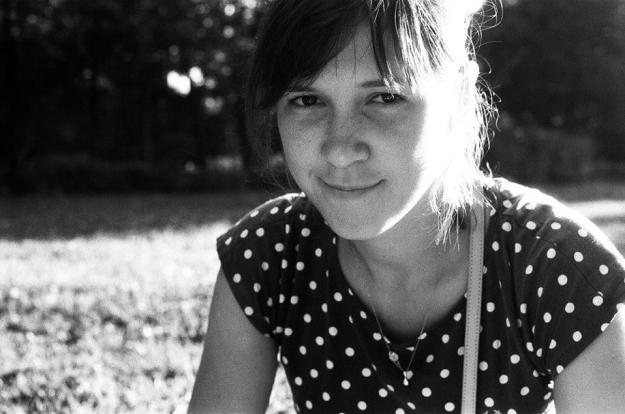 Полина Еременко
самый влиятельный антимонопольный автор России
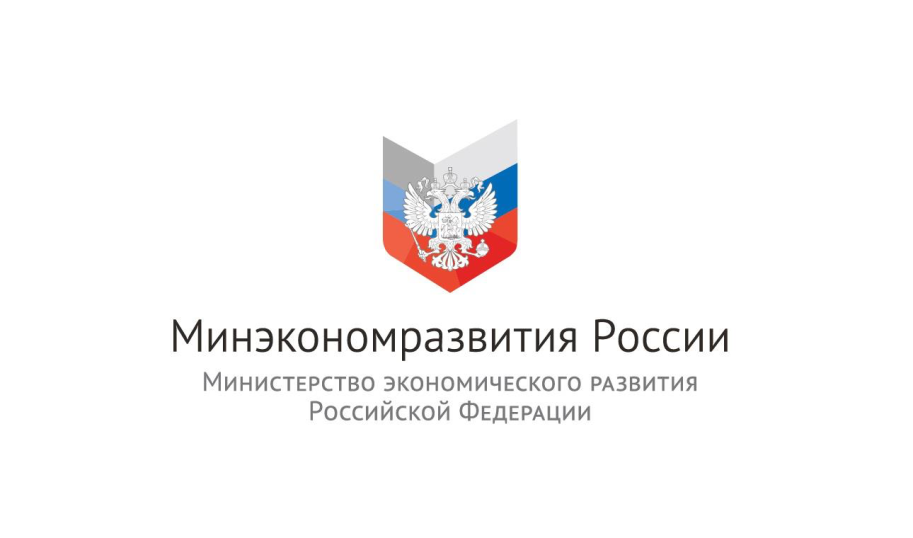 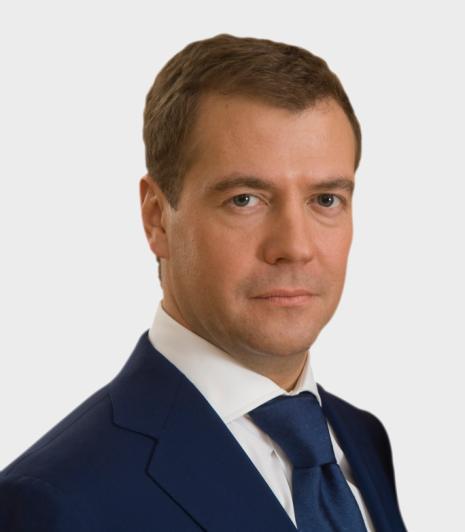 Дмитрий Медведев
Председатель Правительства РФ (тогда и сейчас)
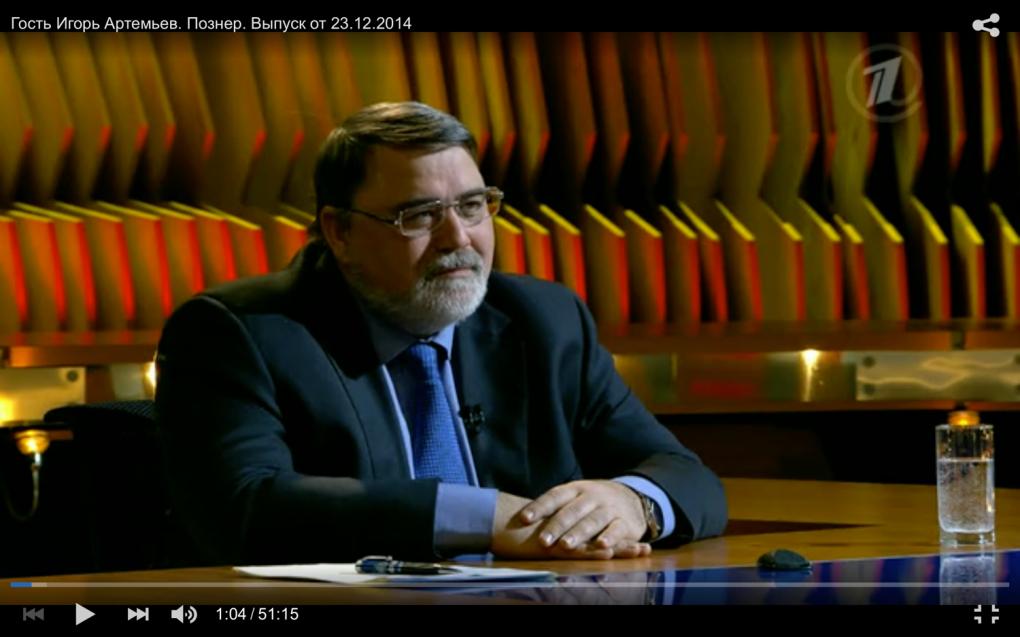 В. ПОЗНЕР: А тот же господин Новиков, о котором вы сказали хорошо…

И. АРТЕМЬЕВ: А он либертарианец. Либертарианцы – это представители такой общественной мысли и партии, которые отрицают антимонопольное законодательство вообще и очень любят крупные корпорации.

В. ПОЗНЕР: Да. Он говорит таким образом: “На данный момент наилучшее из имеющихся исследований – исследование американского экономиста Кейта Хилтона показывает, что строгость антимонопольных законов никоим образом не влияет на уровень цен. А это, собственно, то, во что верят и экономисты, и простые люди – что антимонопольные органы могут снизить уровень цен”. Что вы скажете в ответ на это? Во-первых, неправда это?

И. АРТЕМЬЕВ: Во-первых, это либертарианцы. Либертарианцы – это люди, которые убеждены в том, что прогресс осуществляют только крупные корпорации. Причем чем больше монополизм, тем больше они могут вкладывать. И чтобы ФАС не кусала никого за ногу и не мешала им заниматься привычным делом прогресса. Вы верите, что наш “Газпром” занимается привычным делом прогресса?
В. ПОЗНЕР: А тот же господин Новиков, о котором вы сказали хорошо…

И. АРТЕМЬЕВ: А он либертарианец. Либертарианцы – это представители такой общественной мысли и партии, которые отрицают антимонопольное законодательство вообще и очень любят крупные корпорации.

В. ПОЗНЕР: Да. Он говорит таким образом: “На данный момент наилучшее из имеющихся исследований – исследование американского экономиста Кейта Хилтона показывает, что строгость антимонопольных законов никоим образом не влияет на уровень цен. А это, собственно, то, во что верят и экономисты, и простые люди – что антимонопольные органы могут снизить уровень цен”. Что вы скажете в ответ на это? Во-первых, неправда это?

И. АРТЕМЬЕВ: Во-первых, это либертарианцы. Либертарианцы – это люди, которые убеждены в том, что прогресс осуществляют только крупные корпорации. Причем чем больше монополизм, тем больше они могут вкладывать. И чтобы ФАС не кусала никого за ногу и не мешала им заниматься привычным делом прогресса. Вы верите, что наш “Газпром” занимается привычным делом прогресса?
В. ПОЗНЕР: А тот же господин Новиков, о котором вы сказали хорошо…

И. АРТЕМЬЕВ: А он либертарианец. Либертарианцы – это представители такой общественной мысли и партии, которые отрицают антимонопольное законодательство вообще и очень любят крупные корпорации.

В. ПОЗНЕР: Да. Он говорит таким образом: “На данный момент наилучшее из имеющихся исследований – исследование американского экономиста Кейта Хилтона показывает, что строгость антимонопольных законов никоим образом не влияет на уровень цен. А это, собственно, то, во что верят и экономисты, и простые люди – что антимонопольные органы могут снизить уровень цен”. Что вы скажете в ответ на это? Во-первых, неправда это?

И. АРТЕМЬЕВ: Во-первых, это либертарианцы. Либертарианцы – это люди, которые убеждены в том, что прогресс осуществляют только крупные корпорации. Причем чем больше монополизм, тем больше они могут вкладывать. И чтобы ФАС не кусала никого за ногу и не мешала им заниматься привычным делом прогресса. Вы верите, что наш “Газпром” занимается привычным делом прогресса?
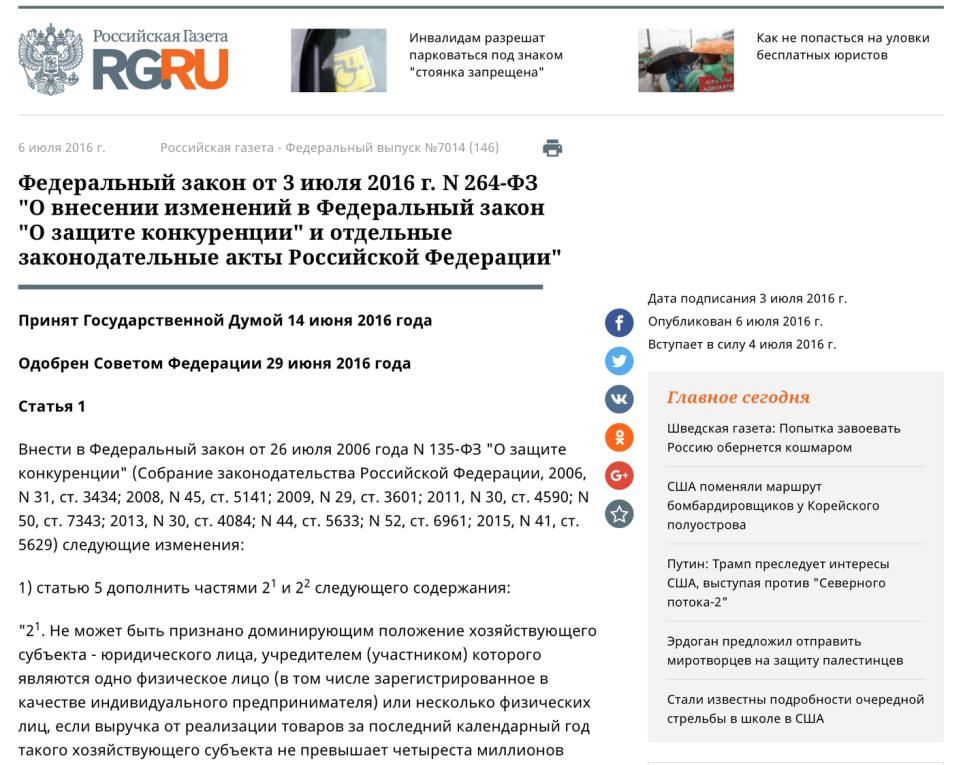 3197
проведенных расследований
569
дел против компаний с оборотом менее 400 млн
2011
3197
проведенных расследований
1340
проведенных расследований
569
Дел в суде против компаний с оборотом менее 400 млн
296
дел в суде против компаний с оборотом менее 400 млн
2011
2016
Победа?
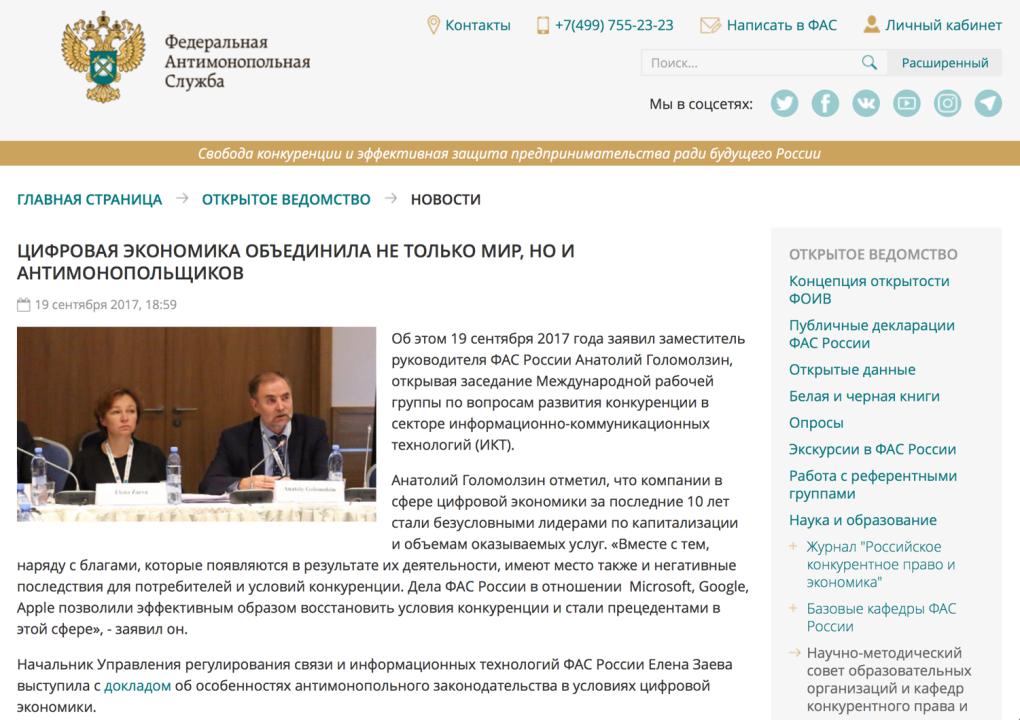 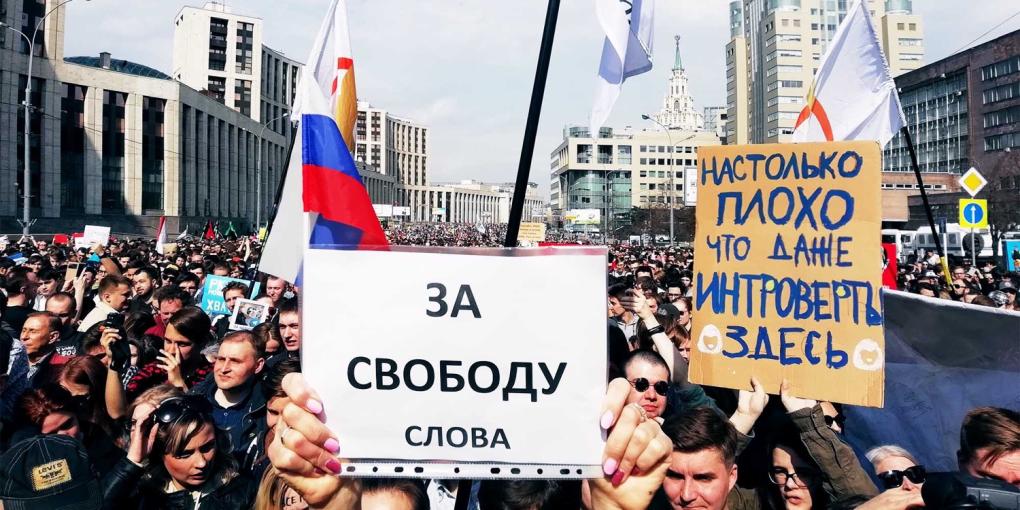 Изменения
возможны
Как?
Узкий фокус
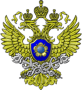 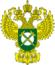 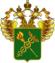 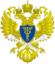 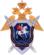 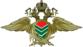 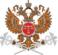 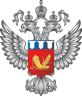 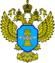 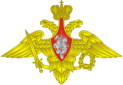 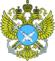 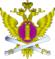 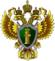 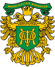 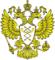 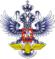 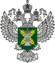 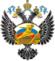 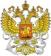 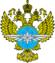 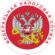 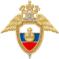 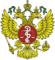 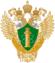 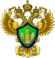 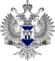 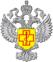 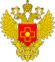 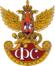 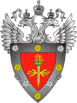 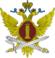 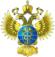 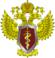 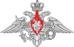 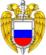 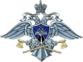 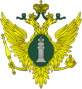 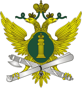 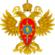 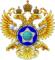 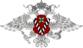 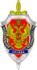 Узкий фокус
Изучить происходящее
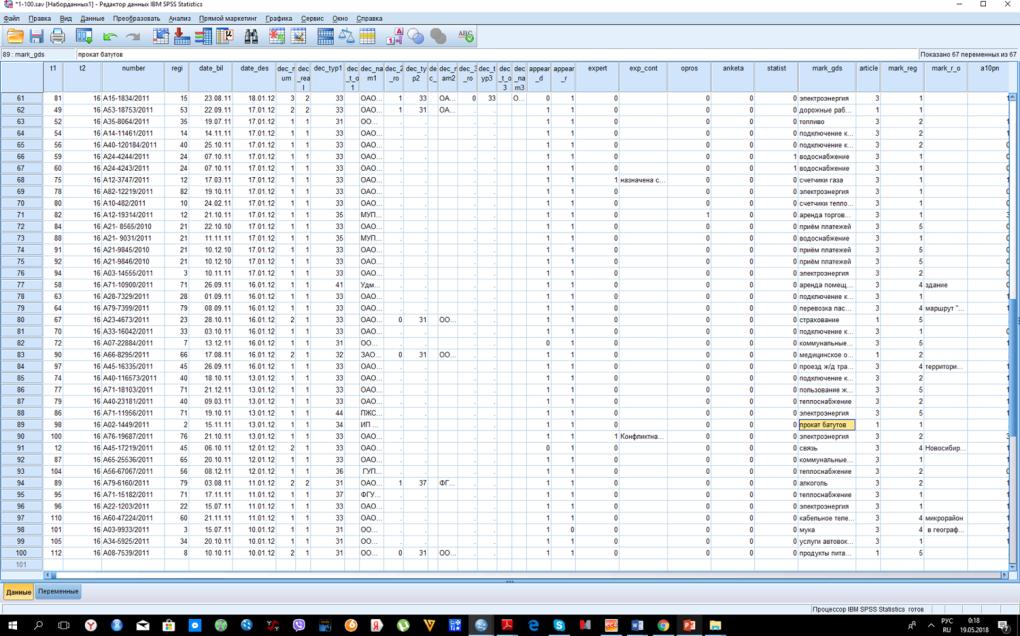 Узкий фокус
Изучить происходящее
Переговоры
А вдруг?
Узкий фокус
Изучить происходящее
Переговоры
Союзники и резонанс
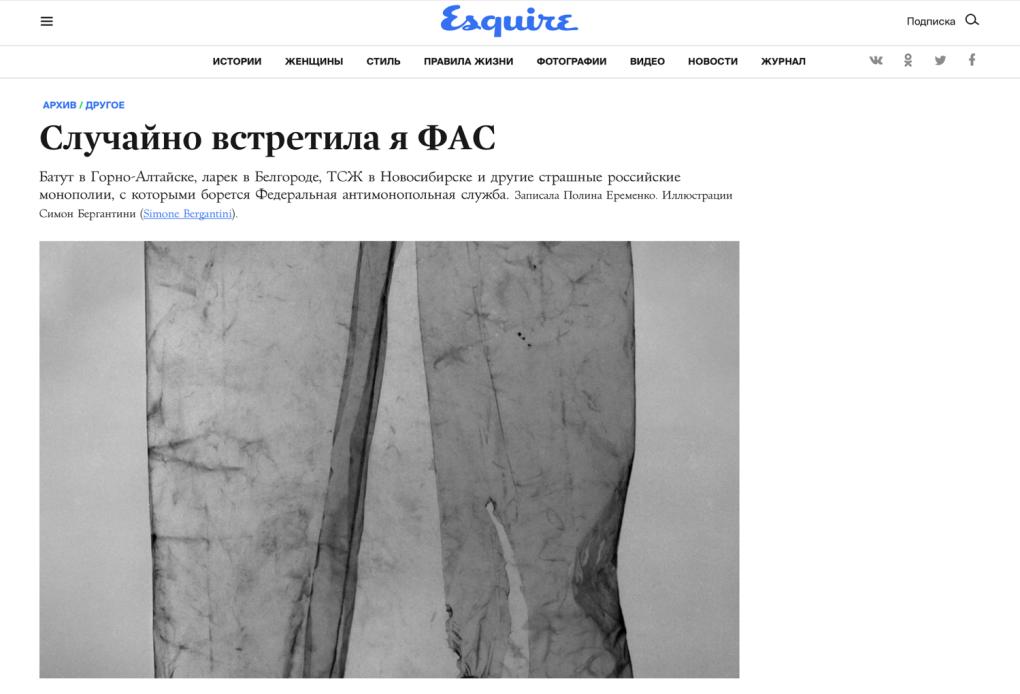 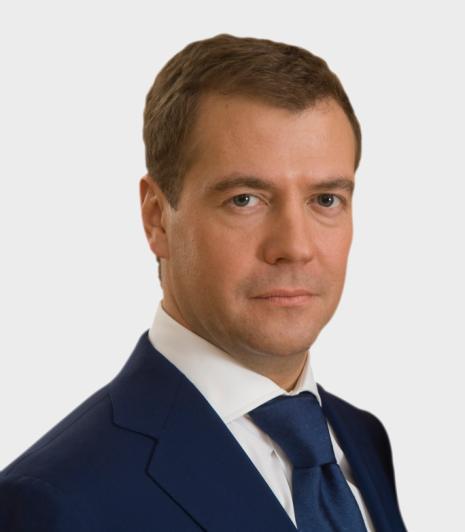 Дмитрий Медведев
Председатель Правительства РФ (тогда и сейчас)
Узкий фокус
Изучить происходящее
Переговоры
Союзники и резонанс
Довести до конца
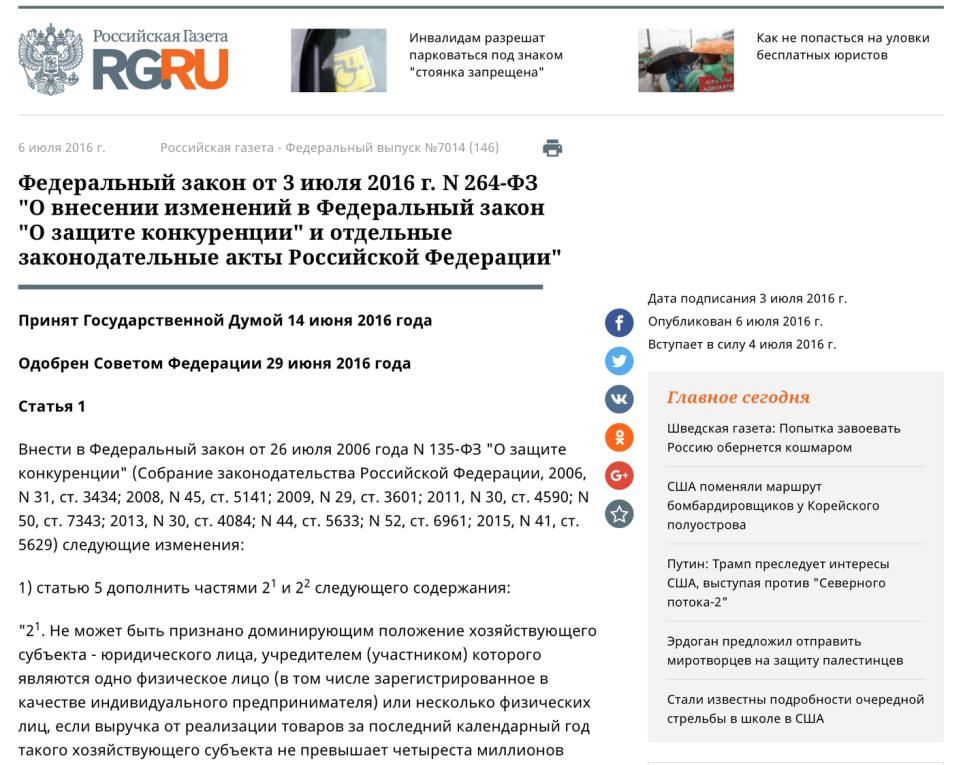 Но надежда есть
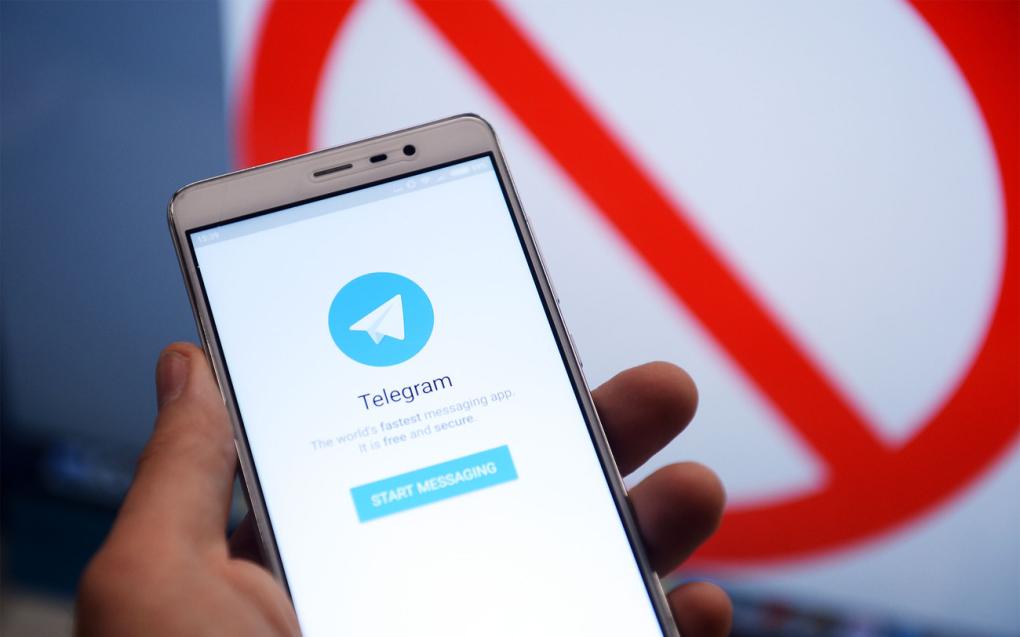 Опыт российской антимонопольной реформы в 2013-2016 году
Вадим Новиков